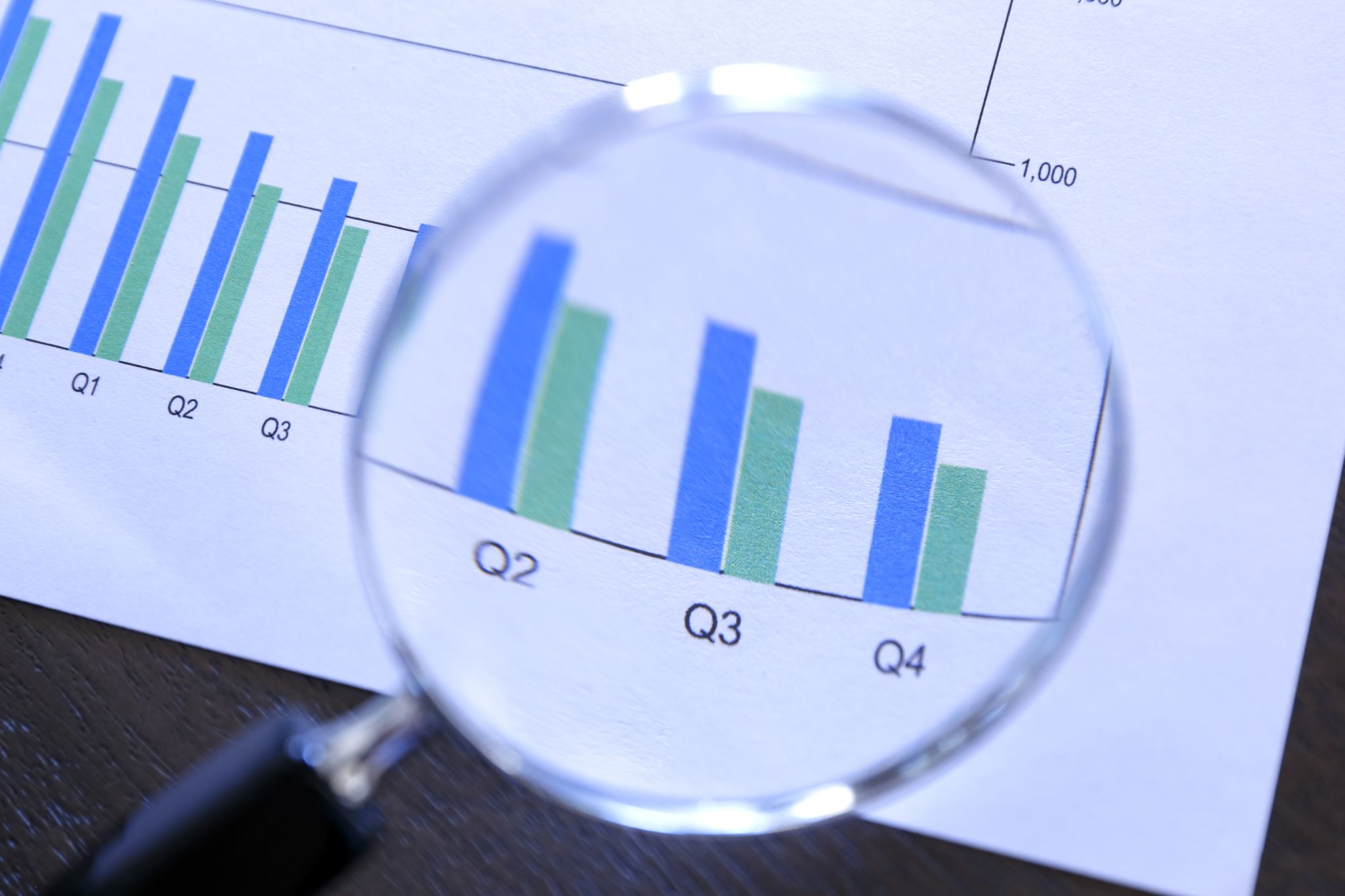 Lecture 7
Insider Regulation, Ongoing Disclosure Obligation and Secrecy
Information as Property
Financial Law
Ban on Disclosure of Inside Information / Duty to Disclose It
Financial Law Lecture 7
2
Disclosure of inside information MAR Article 17: Confidentiality, performance of duties and professional secrecy
Financial Law Lecture 7
3
Disclosure and Non-disclosureFinFSA 5.2b
Financial Law Lecture 7
4
Allowed Disclosure of Inside Information(Old Instruction of FinFSA 5.2b)
Financial Law Lecture 7
5
Postponement of Publication of Inside Information 1FinFSA Regulations and Guidelines 6/2016 7.1 https://www.finanssivalvonta.fi/en/regulation/FIN-FSA-regulations/ ESMA/2016/1478 F https://www.esma.europa.eu/sites/default/files/library/2016-1478_mar_guidelines_-_legitimate_interests.pdf
Financial Law Lecture 7
6
Postponement of Publication of Inside Information 2
Financial Law Lecture 7
7
Postponement of Publication of Inside Information 3
Financial Law Lecture 7
8
Commencement of Disclosure Obligation(Old Instruction of FinFSA 5.2b)
Financial Law Lecture 7
9
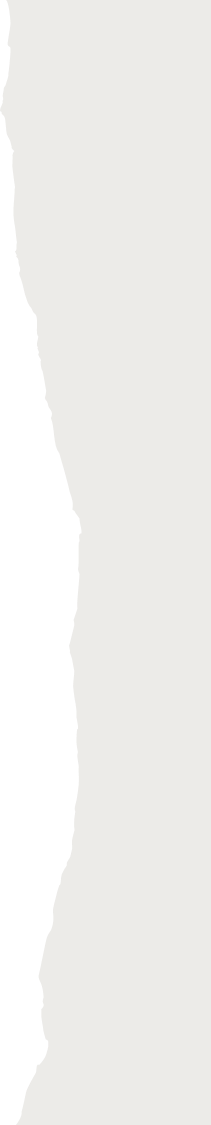 The Finnish Trade Secrets Act 595/2018
Financial Law Lecture 7
A trade secret may not be unlawfully obtained or attempted to be obtained. The acquisition of a trade secret is unlawful if it takes place:
1) by seizure;
2) by unauthorized copying, reproduction, detection or other processing of documents, objects, materials, substances or electronic files of the holder of a trade secret which contain a trade secret or from which the trade secret may be derived; or
3) proceedings other than those referred to in subsection 1 or 2 which are contrary to good business practice.
The acquisition of a trade secret is also unlawful if, when acquiring the trade secret, the person knew or should have known that the trade secret was obtained directly or indirectly from the person who unlawfully used or disclosed the trade secret.
10
Unlawful use or disclosure of a trade secret
Financial Law Lecture 7
11
Non-Disclosure of a trade secret in a court trial
Financial Law Lecture 7
12
Disclosure Duties, Insider Provisions and  Trade Secrets
Financial Law Lecture 7
13
Can communication of untruthful information ever be allowed?
Financial Law Lecture 7
14
Game theory Information as property
Rahoitusmarkkinaoikeus luento 6
15
Information as Property
Financial Law Lecture 7
16
Security markets information offence Finnish Penal code Ch. 51 section 5
Financial Law Lecture 7
17
General principles of securities markets (FSMA 1:2 – 4), MiFID II art. 24 (1)
Financial Law Lecture 7
18